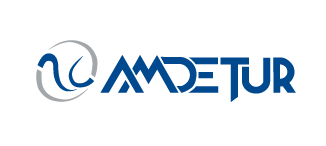 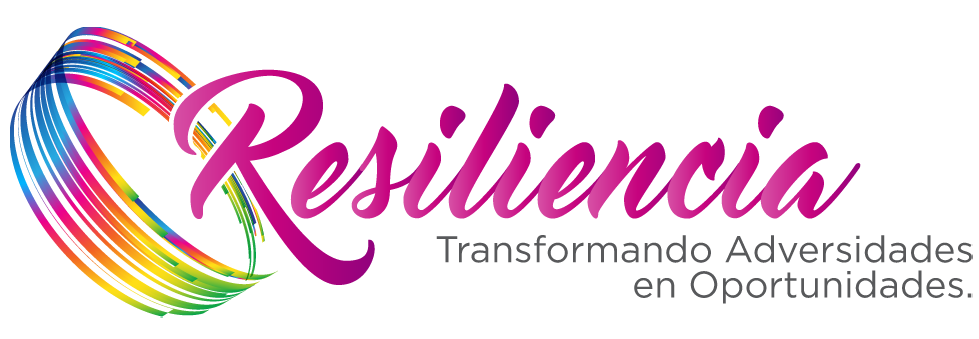 Ventajas de trabajar en la industria de la propiedad vacacional
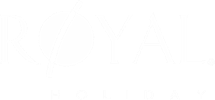 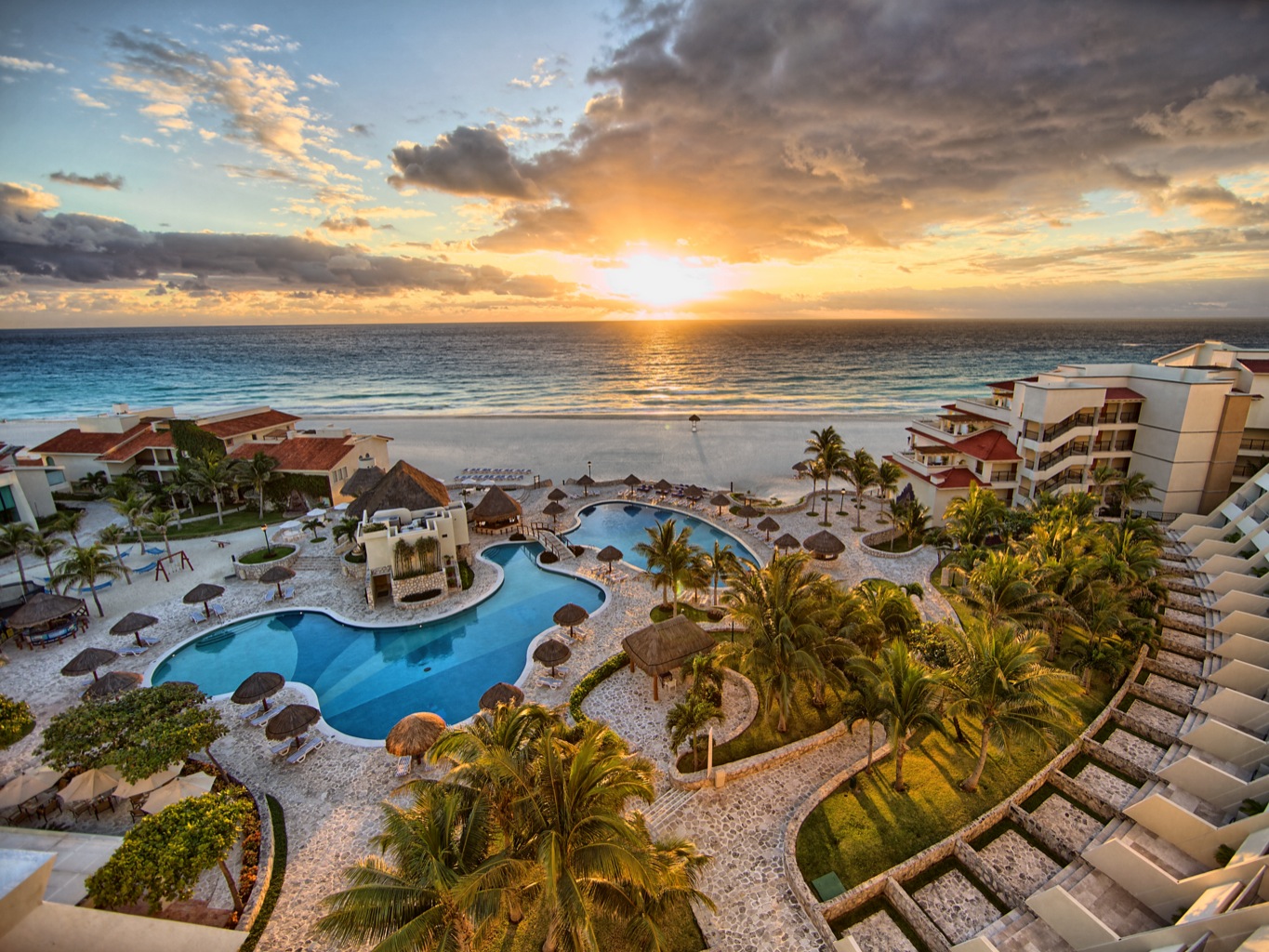 Contexto de la industria
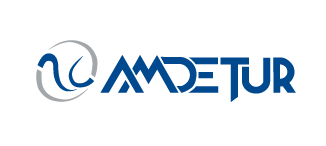 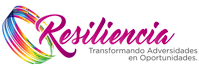 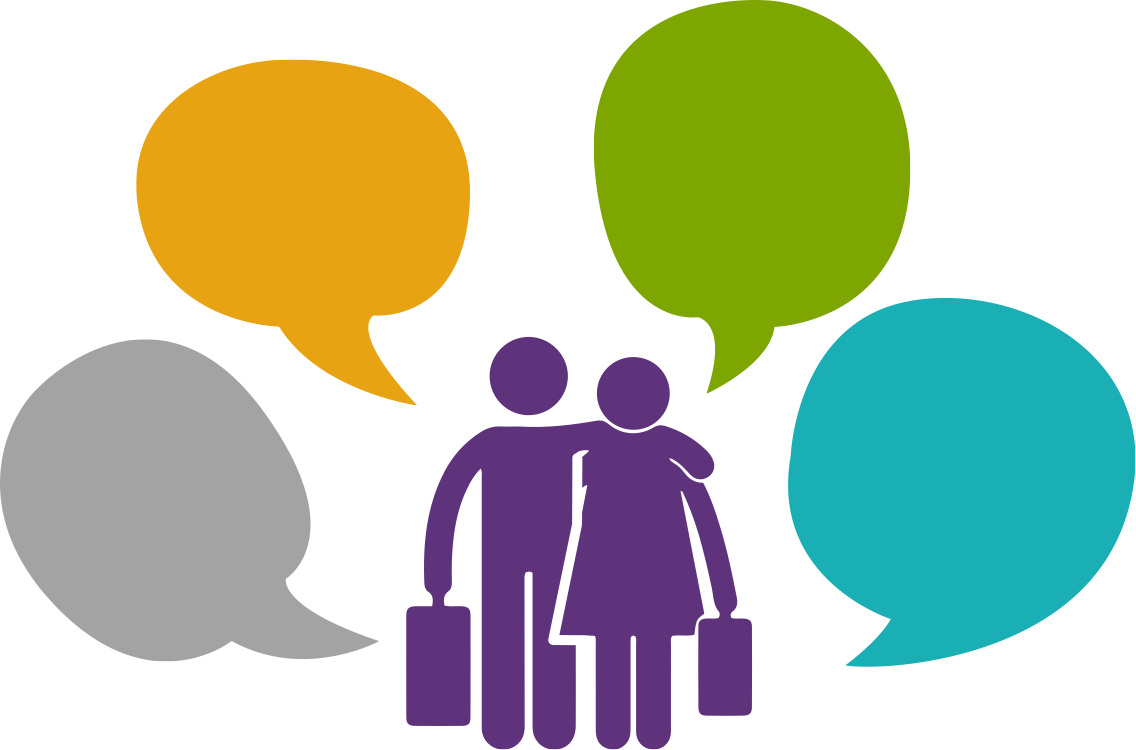 México recibe al 45% del total de visitantes en América Latina
México ocupa el 
Lugar 9 entre los países más visitados 
del mundo
El sector turístico recibe inversión privada y gubernamental, lo que brinda certeza a las empresas
Actualmente la industria del tiempo compartido emplea a más de 220 mil personas en México
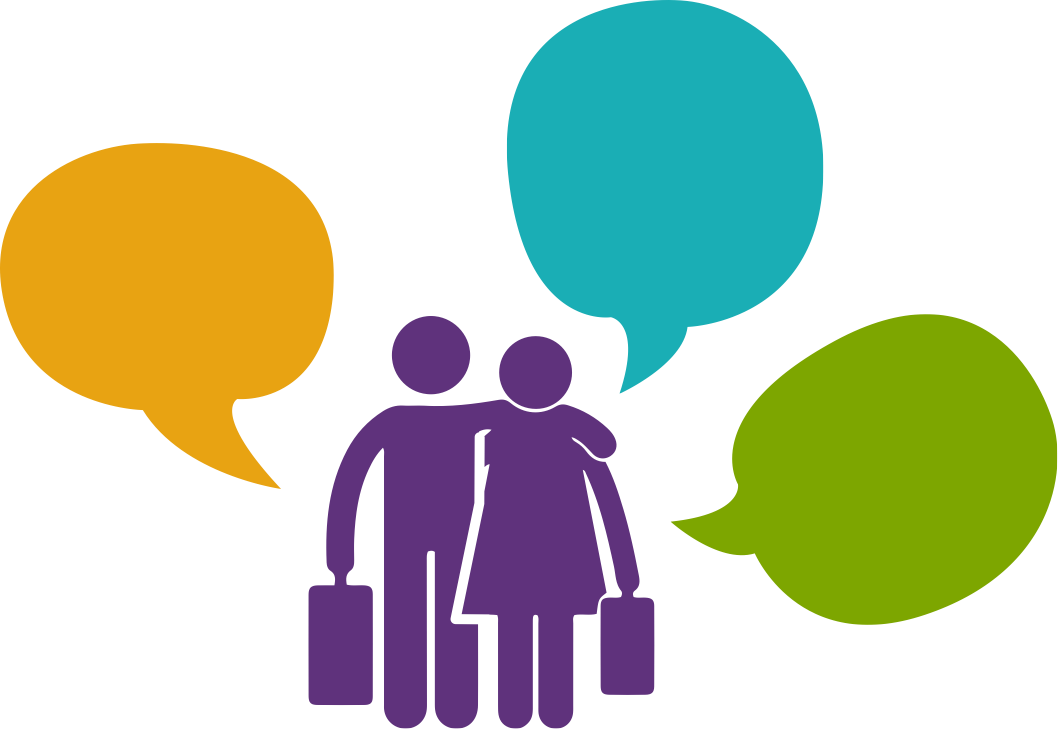 El turismo en el país genera el 8.5% del Producto Interno Bruto (PIB)
Mexico es el país más visitado de Latinoamérica
En el 1er. trimestre de 2016 hubieron 3.8 millones de personas empleadas en el turismo mexicano
Ventajas de un tiempo compartido
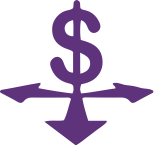 El costo de un condominio se divide entre muchos ocupantes
Se pagan al precio de hoy las vacaciones de mañana
Se aseguran las vacaciones de los próximos años sin preocuparse de la inflación
A largo plazo se reducen los costos de vacacionar
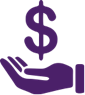 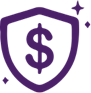 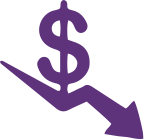 Ventajas del tiempo compartido vs la hotelería tradicional
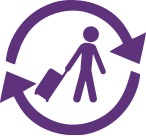 El huésped ocasional se transforma en socio constante
Además de generar empleos, los impuestos que se pagan son invertidos en mejorar la infraestructura de las localidades donde están los hoteles
Fomenta el turismo continuo
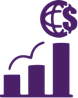 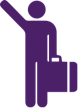 Participación del tiempo compartido en el mercado turístico mexicano
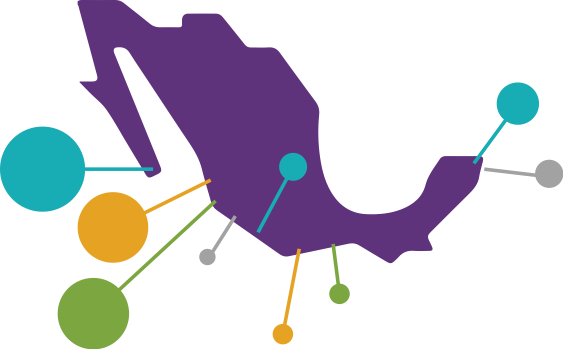 40.1%
Ixtapa / 
Zihuatanejo
Cancún / 
Riviera Maya
26.7%
80.6%
Los Cabos
26.7%
Cozumel
67.7%
Mazatlán
15.5 %
19.4%
Huatulco
Manzanillo
Puerto Vallarta 
y Nuevo Vallarta
66.9%
20.6%
Acapulco
31%
29.1%
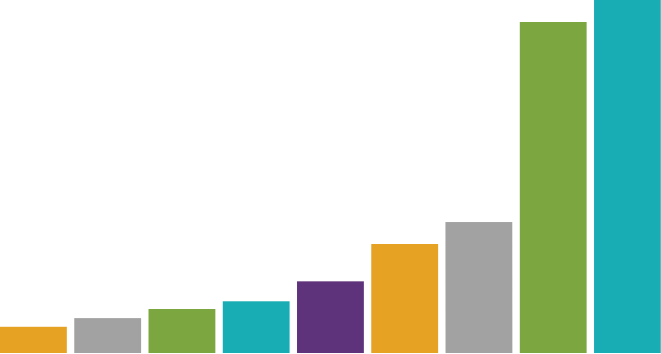 Principales destinos de venta 
tiempo compartido
11.5%
9.6%
9 destinos de playa del país concentran 86% del servicio; destacan Cancún y Acapulco con 31% y 29% respectivamente, como se observa en la siguiente gráfica:
6.4%
3.8%
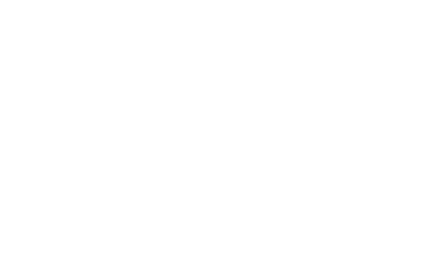 3.3%
3.2%
2.1%
Cancún
31%
Huatulco
Cozumel
Manzanillo
Ixtapa
Los Cabos
Mazatlán
Vallarta
Acapulco
Cancún
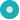 Acapulco
29%
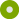 ¿De dónde vienen nuestros socios?
Las playas que prefieren mexicanos y extranjeros
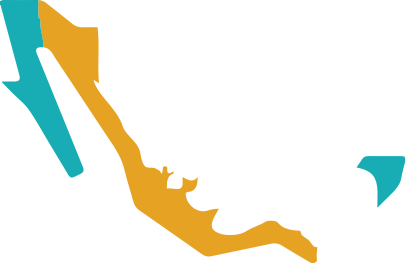 Baja California
Caribe mexicano
Costasdel Pacífico
Mexicanos
Extranjeros
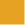 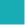 ¿Hotel vs club vacacional?
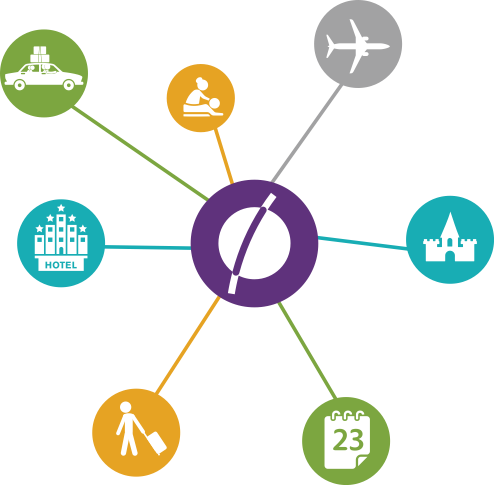 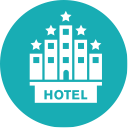 VS
GRAN COMPLEMENTO para las ramas de la industria turística como restaurantes, renta de autos,  transportación foránea, agencias de viajes, centros de espectáculos, parques de diversiones o naturales, incluso spas.
¿Hotel vs Club Vacacional?
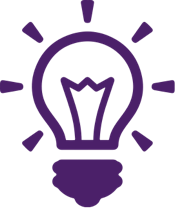 ¿Qué han hecho los grupos hoteleros?
¿Por qué?
Garantiza ocupación constante
Fomenta el turismo repetitivo
Incrementa los días de estancia
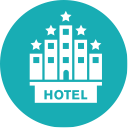 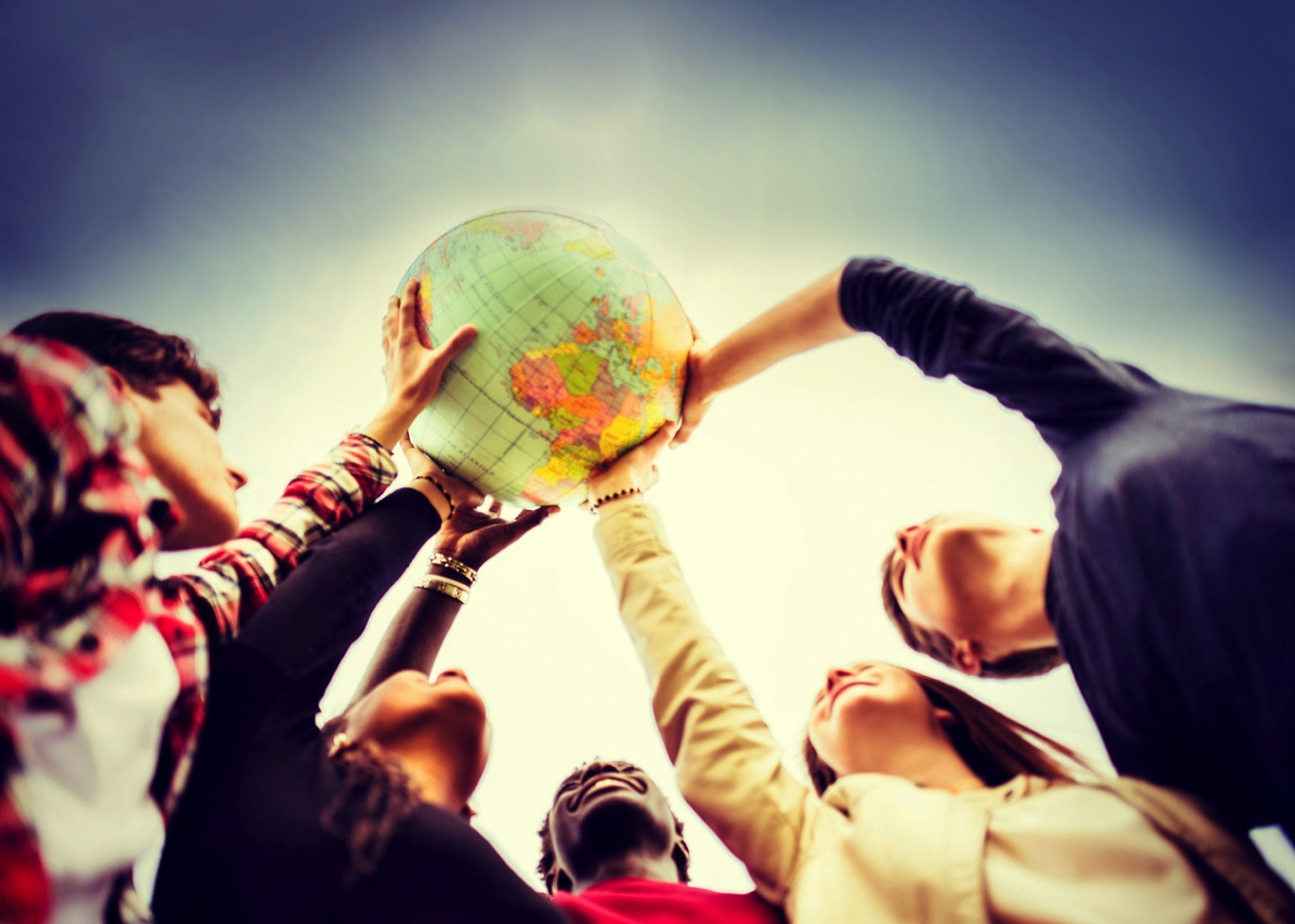 Colaboradores en la industria, hoy y mañana
A continuación un perfil de las personas que trabajan con nosotros. Millennials, principal fuerza laboral en 2020
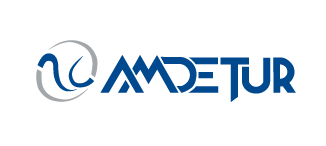 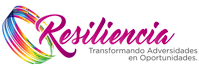 Las 5 generaciones en 2020
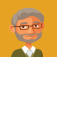 Old Baby Boomers
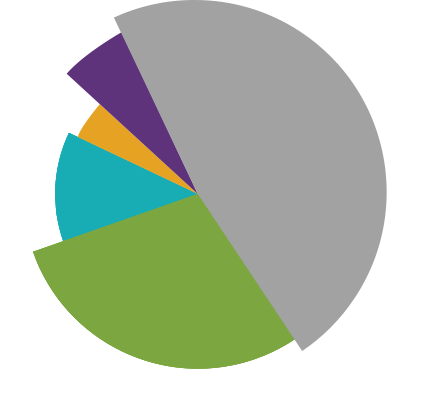 5.45 %
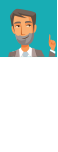 Young Baby Boomers
4.33%
47.99%
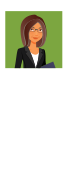 12.74%
Generación X
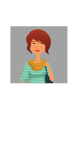 28.64%
MIillennials
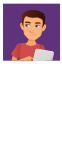 iGeneration
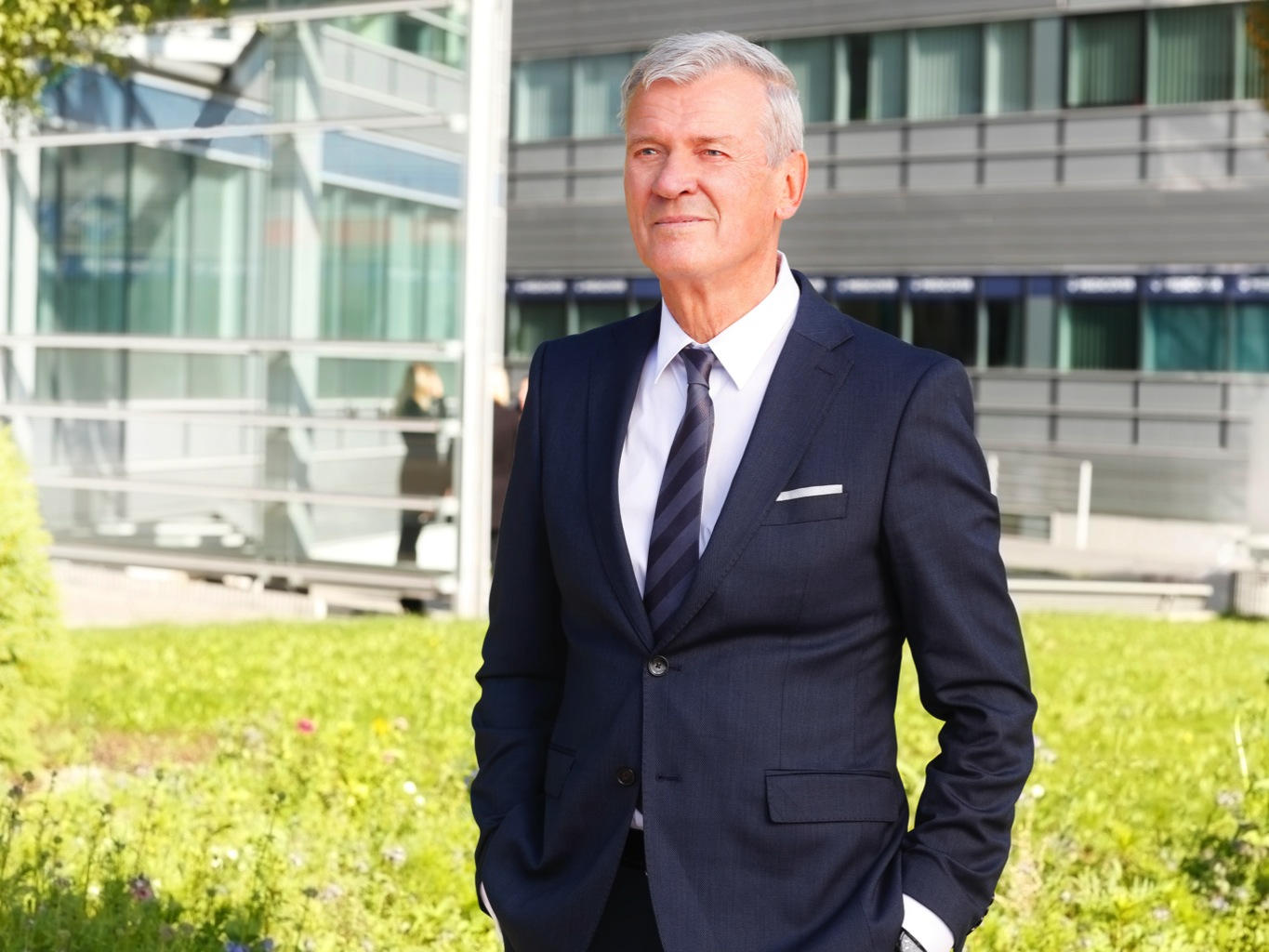 Old Baby boomers
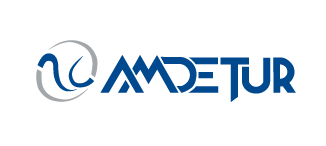 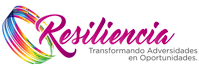 Old Baby boomers
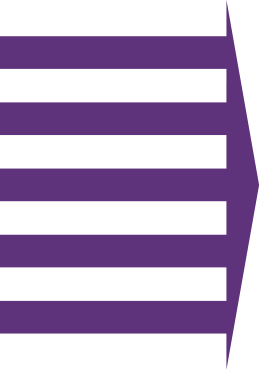 Acepto la autoridad, me gusta la estructura y ética en el trabajo.
AUTORIDAD
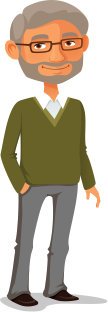 Vi nacer la era digital, no la entiendo, pero en el trabajo me adapto a ella.
TECNOLOGÍA
Respeto el honor y tradiciones, espero dejar mi legado de esfuerzo en la empresa.
(1946 - 1954)
65 a 69 años
RETOS
No me gusta el cambio, preﬁero la seguridad y estabilidad.
CAMBIOS
Seguros / Estructurados / Formales
No entiendo a los jóvenes, no me gusta lo diferente, las cosas son como digo.
DIVERSIDAD
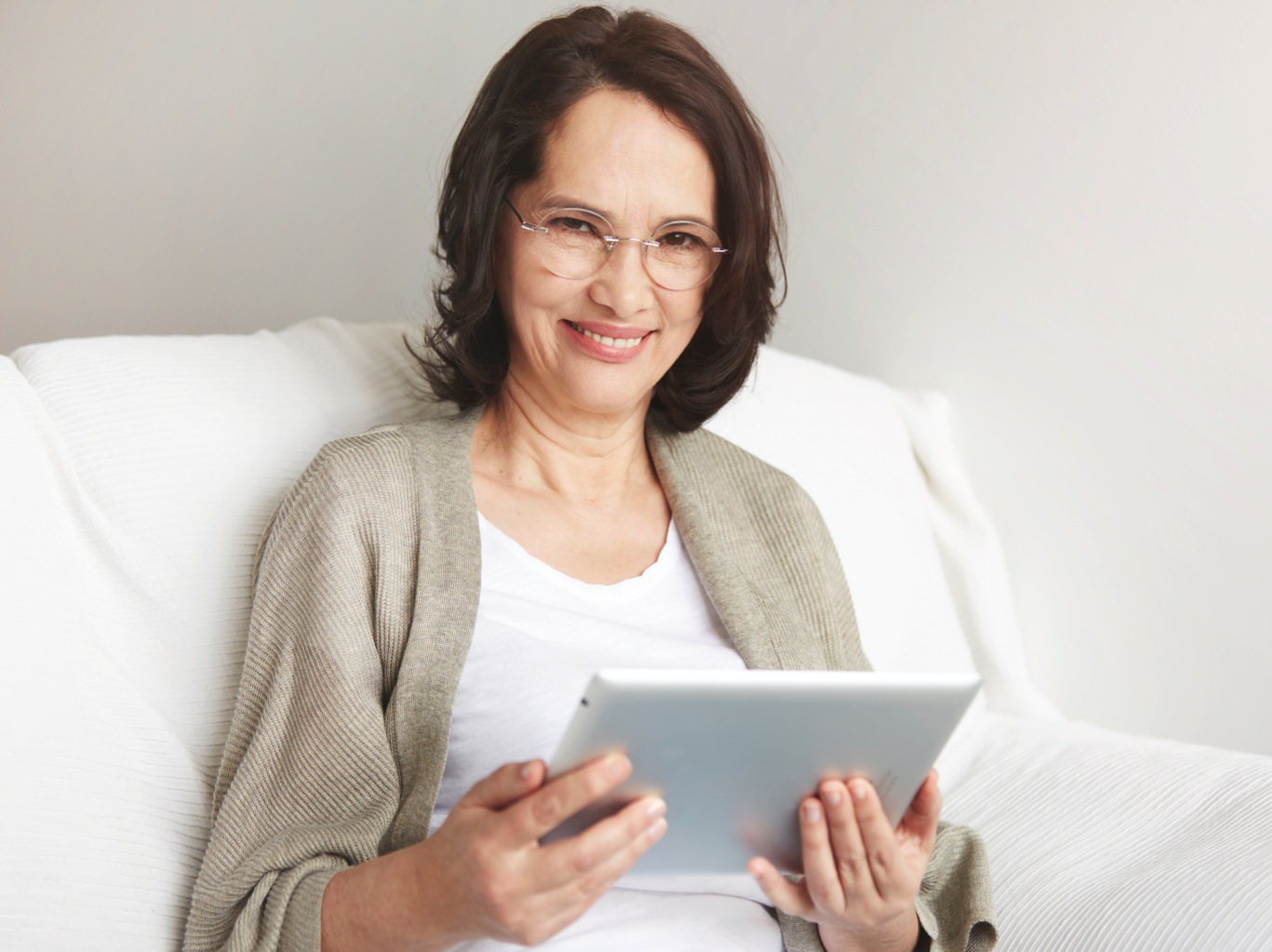 Young Baby boomers
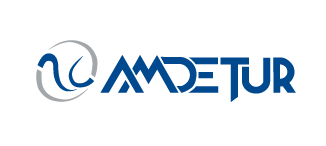 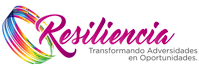 Young Baby boomers
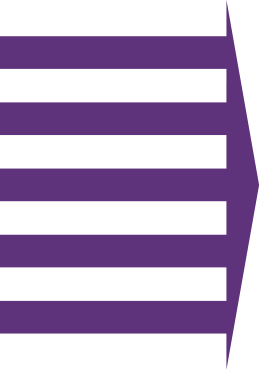 No me gusta lo absoluto, preﬁero la democracia, aunque respeto la autoridad.
AUTORIDAD
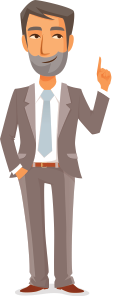 Viví el desarrollo de la era digital, es un importante reto que utilizo.
TECNOLOGÍA
El mundo es oportunidad, mi trabajo me deﬁne y por eso es perfecto.
(1955 - 1964)
55 a 64 años
RETOS
Solo trabajo en las empresas que me gustan, si no adiós.
CAMBIOS
Ambiciosos / Exitosos / Triunfadores
Trato de entender a los que son diferentes pero preﬁero gente similar a mi.
DIVERSIDAD
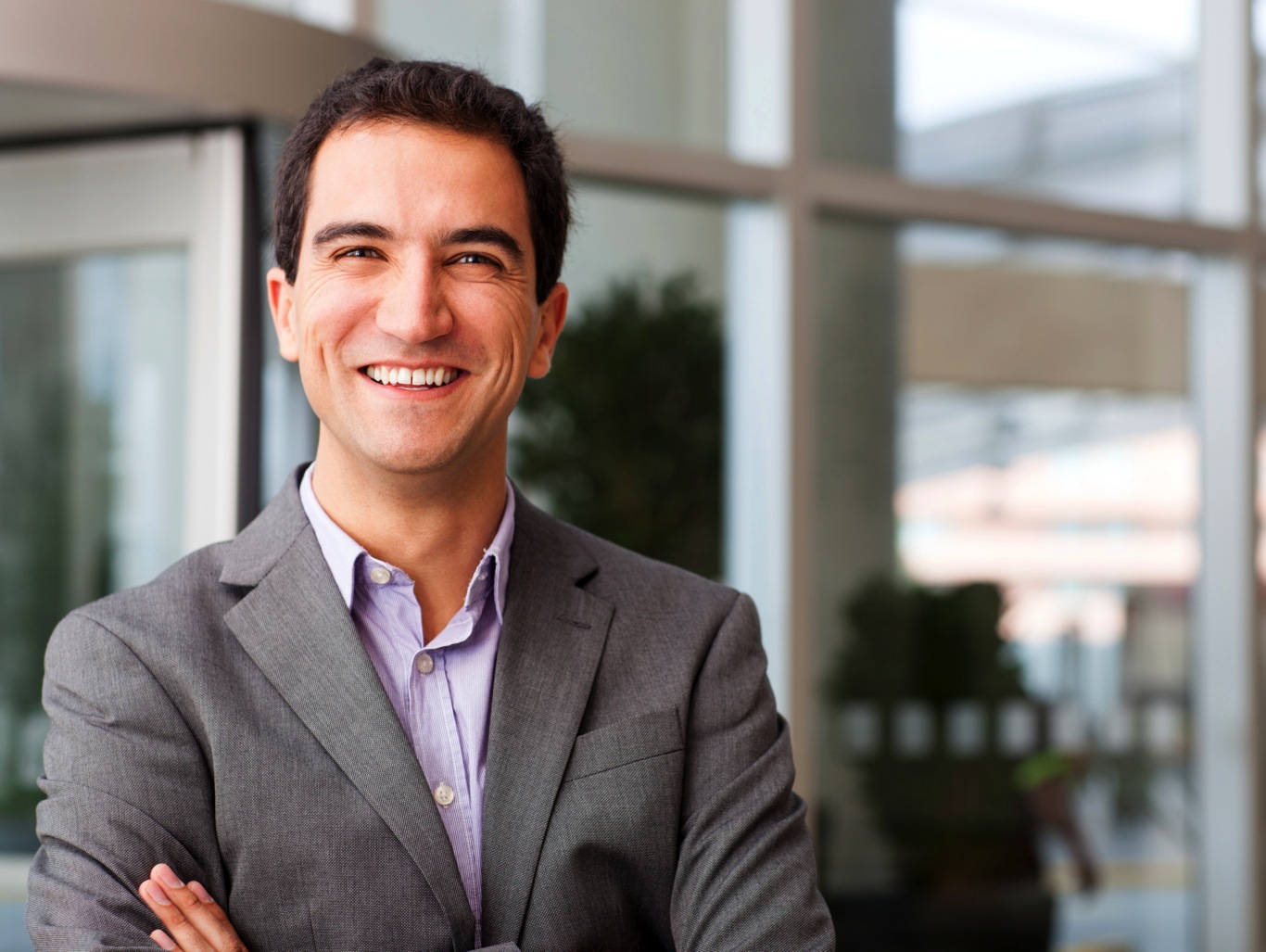 Generación X
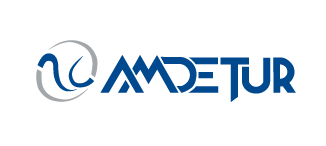 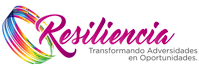 Generación X
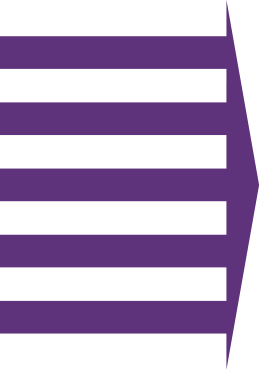 Cuestiono a la autoridad, no me gustan las estructuras y jerarquías.
AUTORIDAD
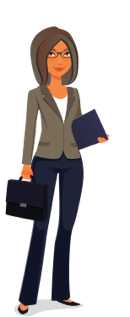 Aprendí con la era digital, busco lo último y es vital para la igualdad laboral.
TECNOLOGÍA
(1965 - 1980)
40 a 54 años
Mi trabajo debe abrirme cualquier puerta.
RETOS
Me gustan los cambios y cambio mucho...mucho.
CAMBIOS
Libres / Flexibles / Informales
No me molesta lo tradicional, pero preﬁero la diversidad.
DIVERSIDAD
Millennials
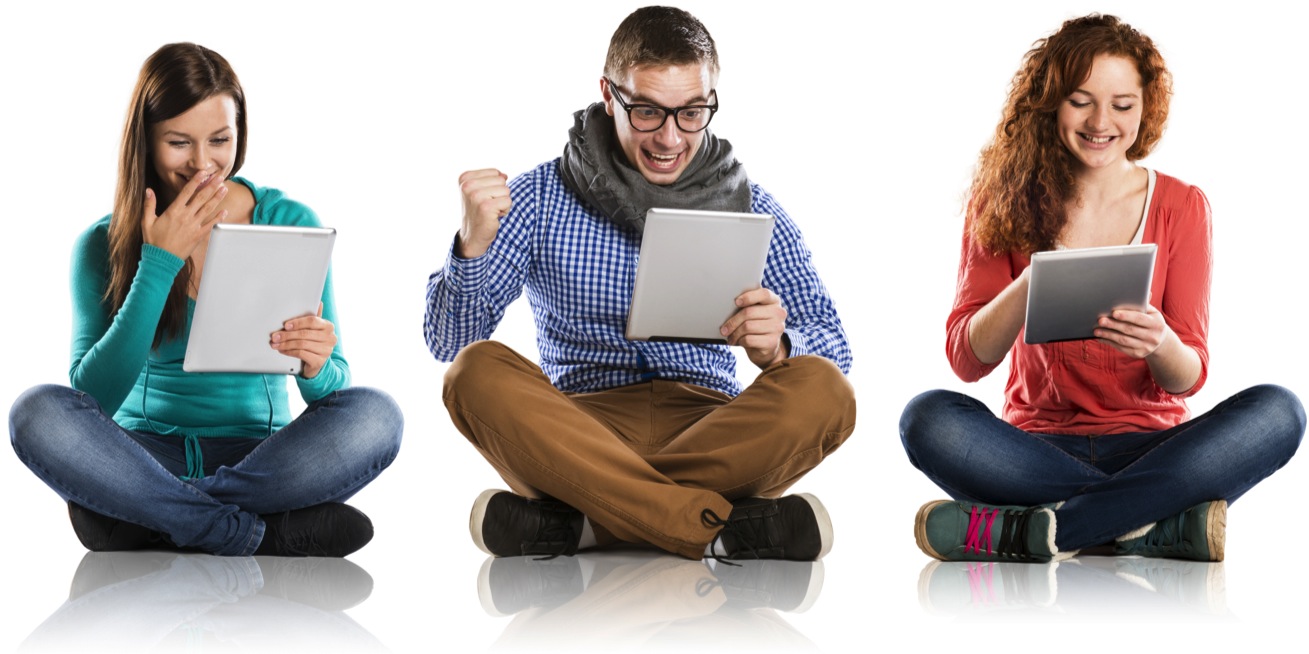 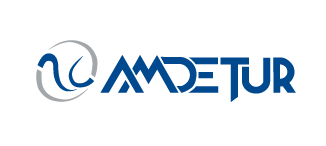 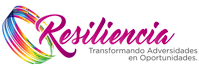 Millennials
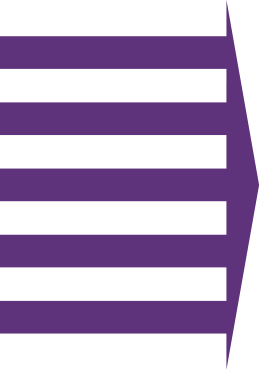 No creo en los corporativos, admiro y respeto a mi jefe y mi relación con él es vital.
AUTORIDAD
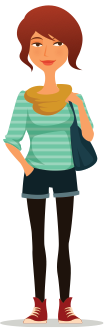 Asimilo los avances tecnológicos, personalizo mi mundo en la red y encuentro todo de inmediato.
TECNOLOGÍA
Hago la diferencia en el trabajo de mis sueños que mantiene mi nivel de vida.
(1981 - 2000)
20 a 39 años
RETOS
Me iré a cualquier lugar que ofrezca libertad, ﬂexibilidad y oportunidad.
CAMBIOS
Sociables / Rápidos / Digitales
Soy de mente abierta, inclusivo y me gusta la diversidad, pero no sé lidiar con la gente cerrada.
DIVERSIDAD
iGeneration
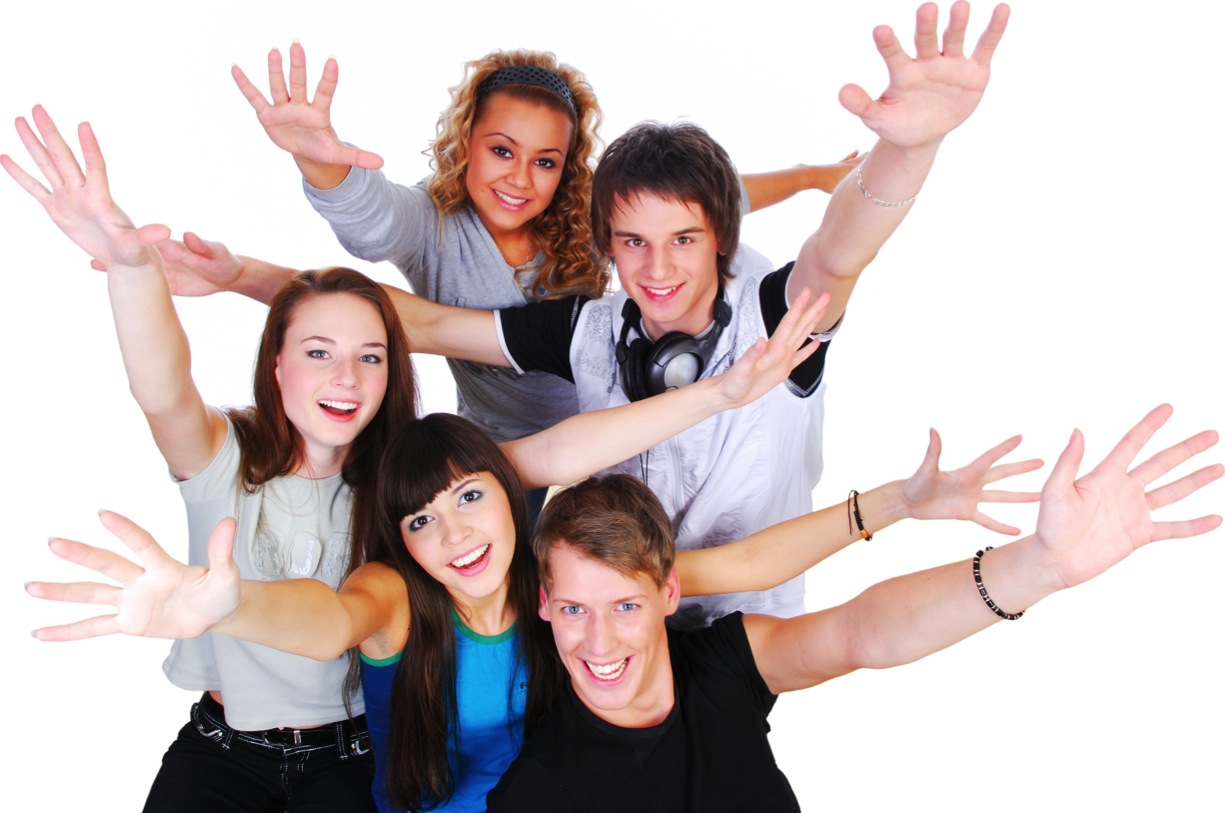 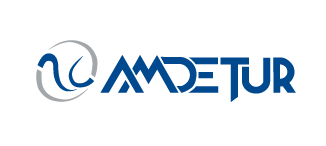 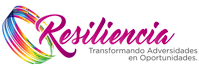 iGeneration
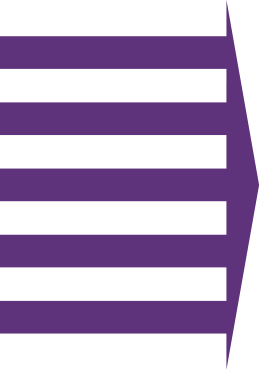 A pesar de que respeto a la autoridad, lo cuestiono todo.
AUTORIDAD
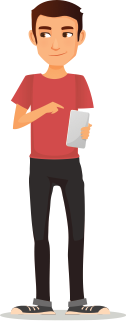 Vivo la era de las redes sociales y soy el mayor usuario de internet.
TECNOLOGÍA
Solo trabajo para empresas y líderes honestos.
(2001 +)
15 a 19 años
RETOS
¡Vivo en el cambio!
CAMBIOS
Emprendedores / 
Exploradores / Tecnológicos
Gracias a la comunicación inmediata no me creen muy tolerante. Solo expreso lo que siento.
DIVERSIDAD
¿Quiénes trabajan con nosotros?
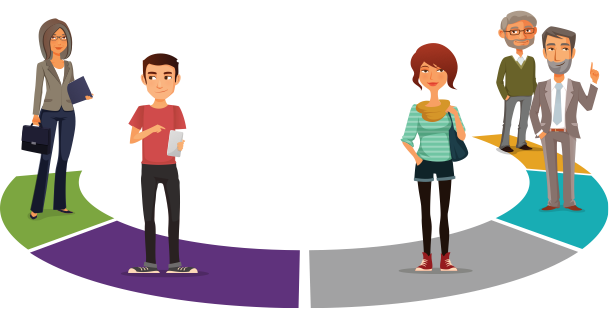 Comprometida
Disciplinada
Gente:
Abierta 
a retos
Entusiasta
Emprendedora
Servicial
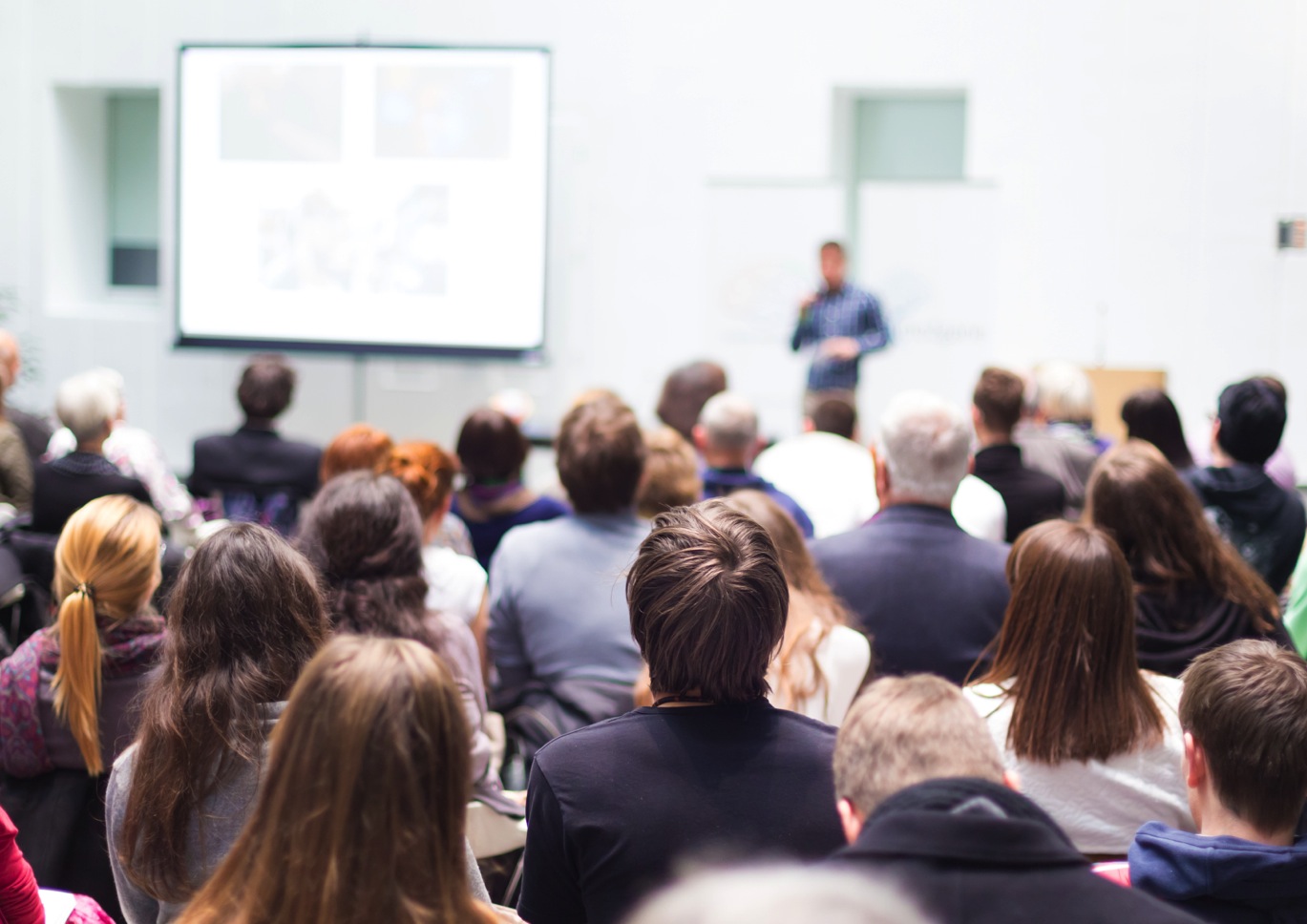 Nuestro reto
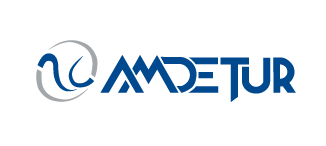 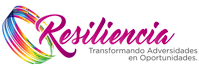 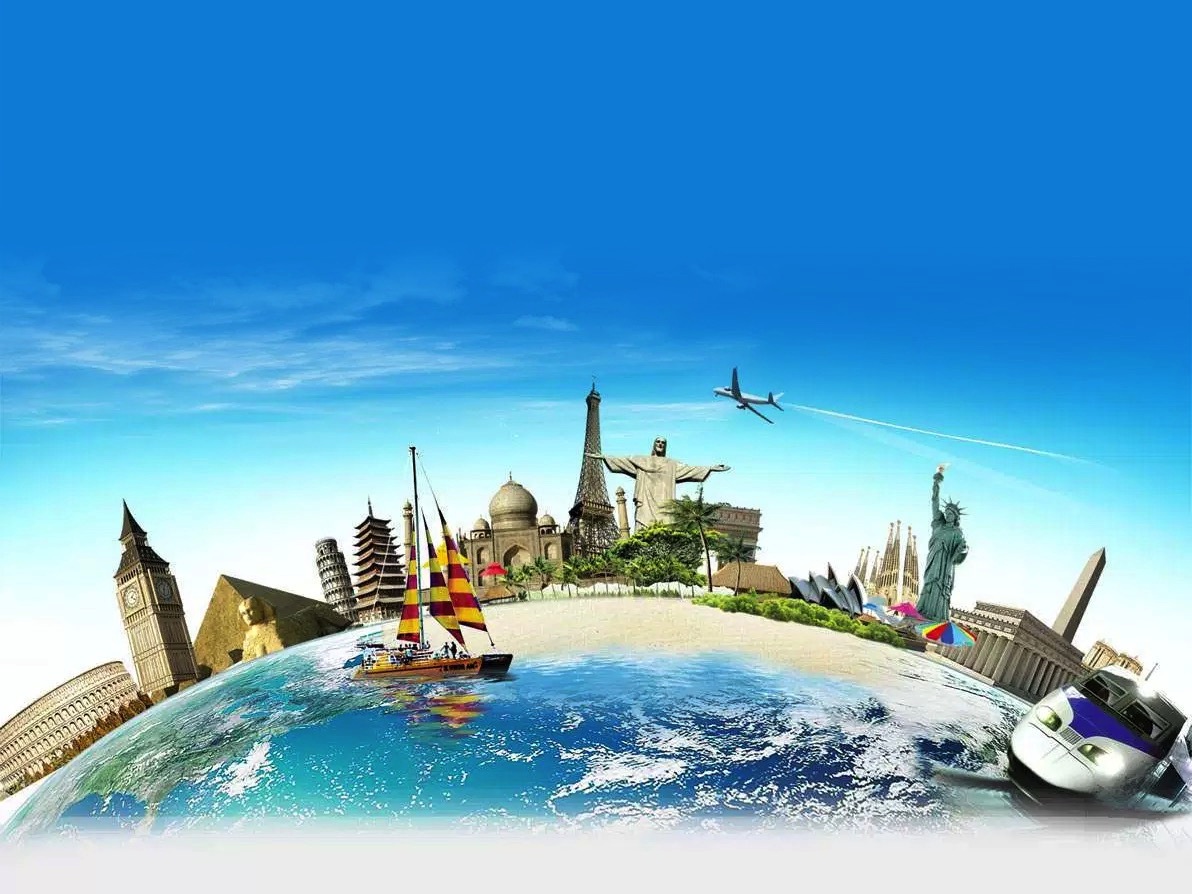 ?
?
?
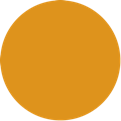 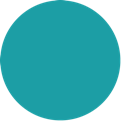 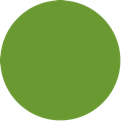 Una nueva forma de hacer turismo
Hasta hace poco, los colaboradores potenciales pensaban que la hospitalidad se limitaba a puestos de trabajo en campos más tradicionales como los restaurantes y hoteles.
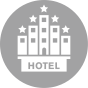 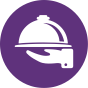 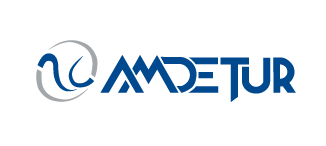 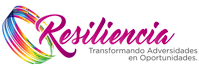 Una nueva forma de hacer turismo
Sin embargo, tanto una propiedad como un club vacacional, ofrecen las siguientes opciones:
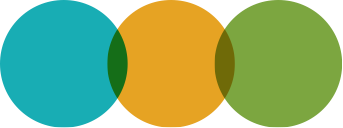 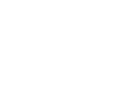 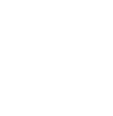 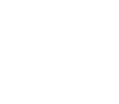 Servicio al 
cliente
Ventas
Hotelería
Una nueva forma de hacer turismo
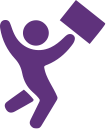 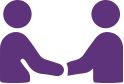 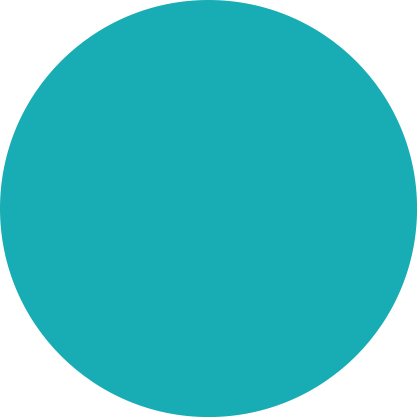 Una base inagotable de 
nuevos prospectos
Un excelente esquema 
de compensación
VENTAS
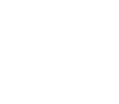 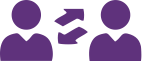 Reventa (Upgrades) a base 
de socios existentes
Una nueva forma de hacer turismo
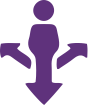 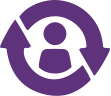 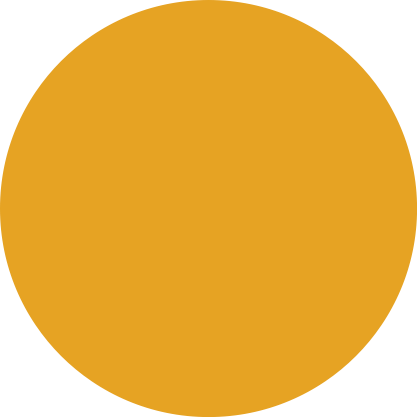 Experiencia en múltiples áreas 
(hoteles, cruceros, 
seguros vacacionales)
Estabilidad laboral 
(baja rotación)
SERVICIO 
AL CLIENTE
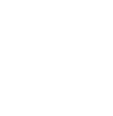 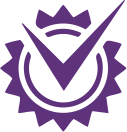 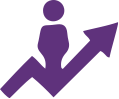 Oportunidades REALES 
de crecimiento
Atractivo esquema 
de Comisiones
Una nueva forma de hacer turismo
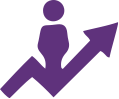 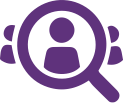 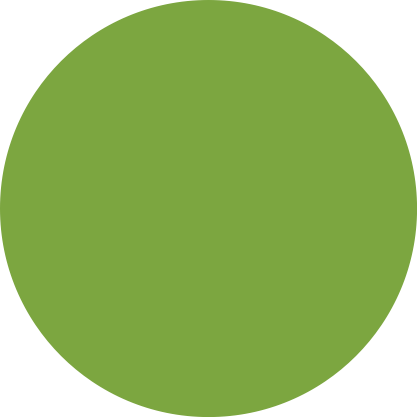 Adquirir experiencia en un ramo de nuestra carrera
Oportunidades de desarrollo
HOTELERÍA
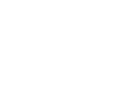 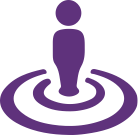 Cercanía al lugar de trabajo
Relación de VALOR
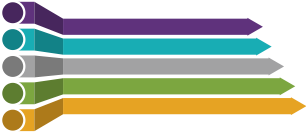 V
Vincularnos con los socios y entre nosotros en una relación a largo plazo
A
Asegurar un servicio personalizado
L
Lograr la satisfacción total del socio y de nuestros compañeros de trabajo
Ofrecer experiencias vacacionales únicas
O
Reafirmar el compromiso con el socio
R
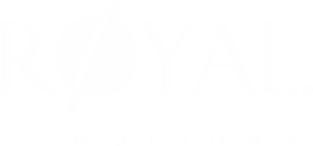 Gracias por 
su atención
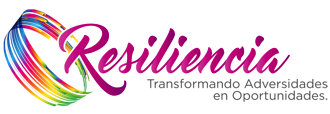 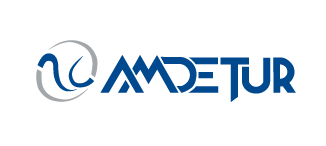